Phénomènes observables dans la nuit
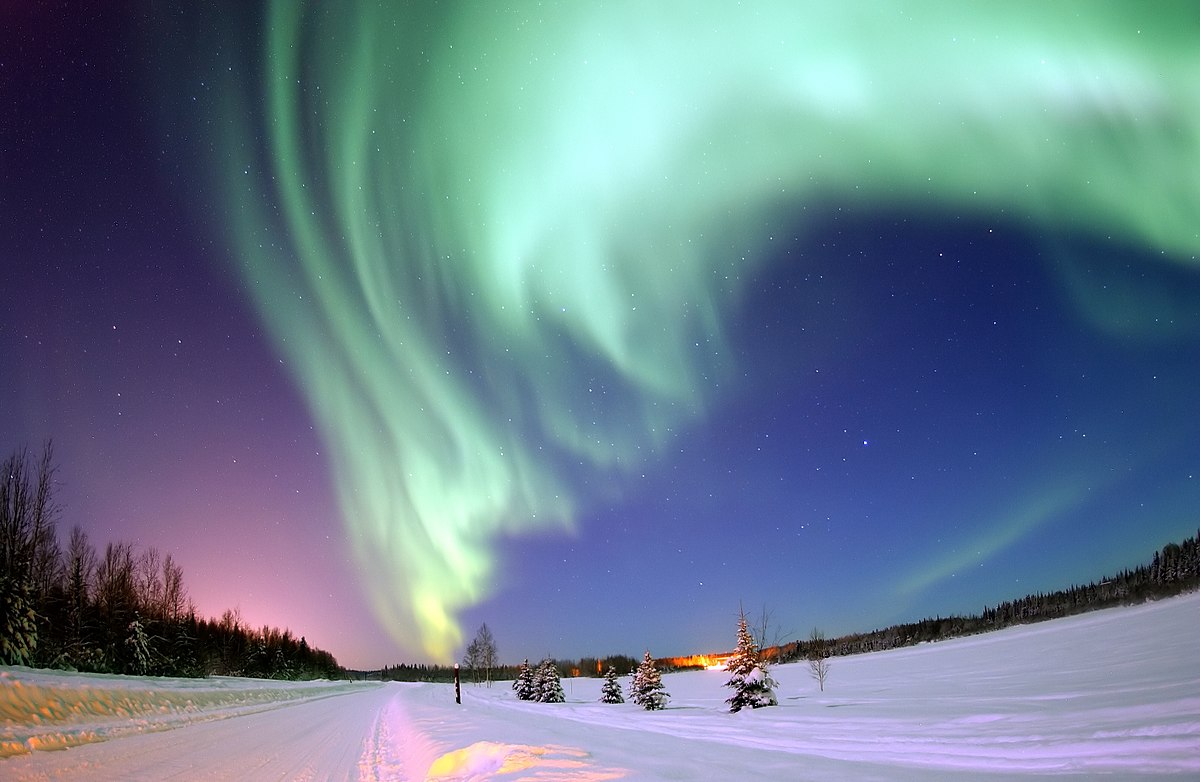 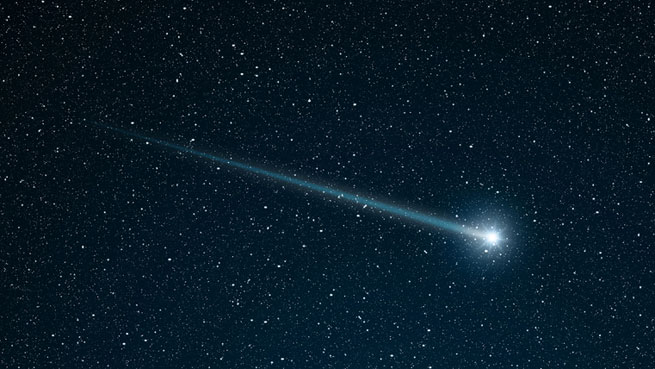 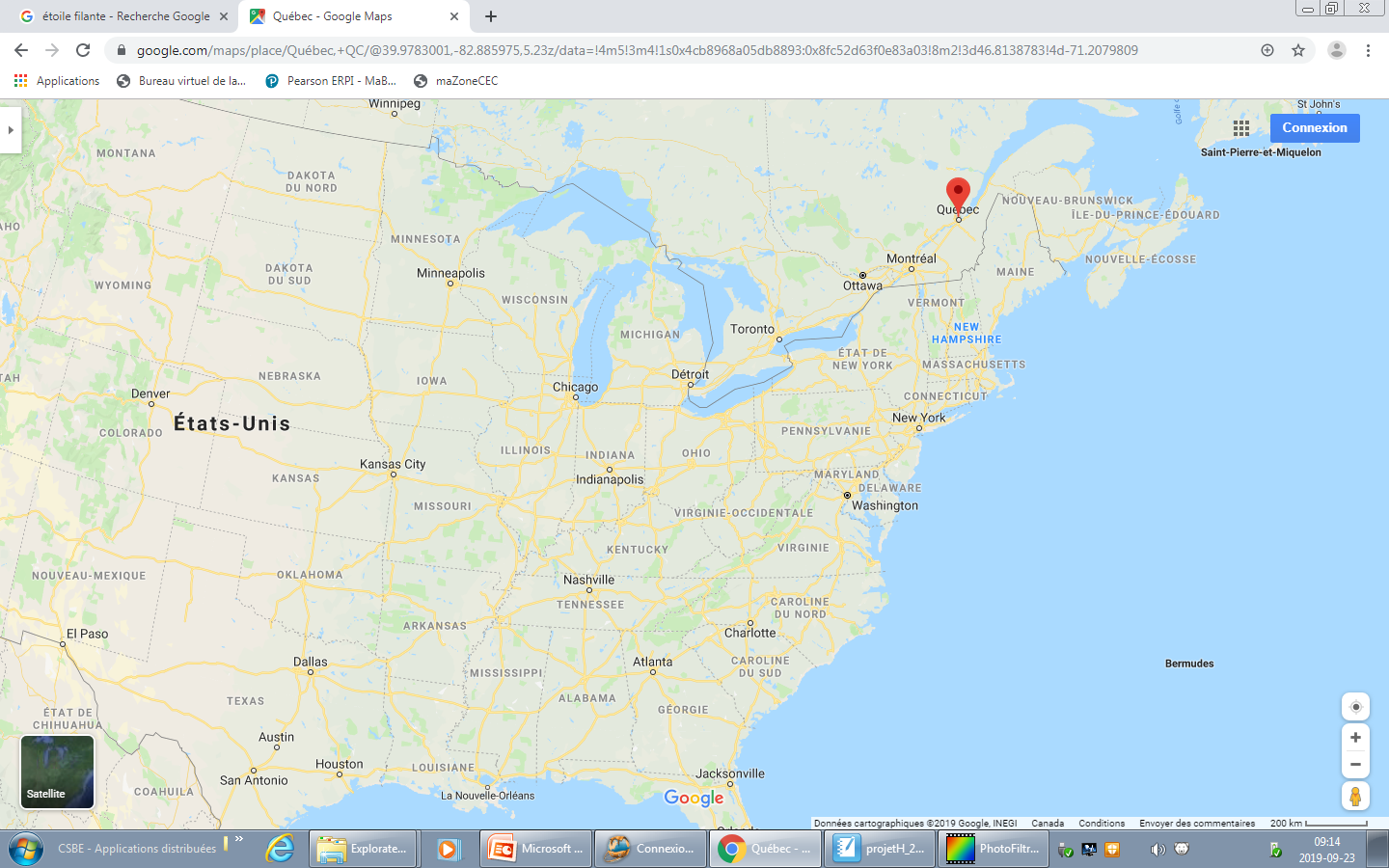 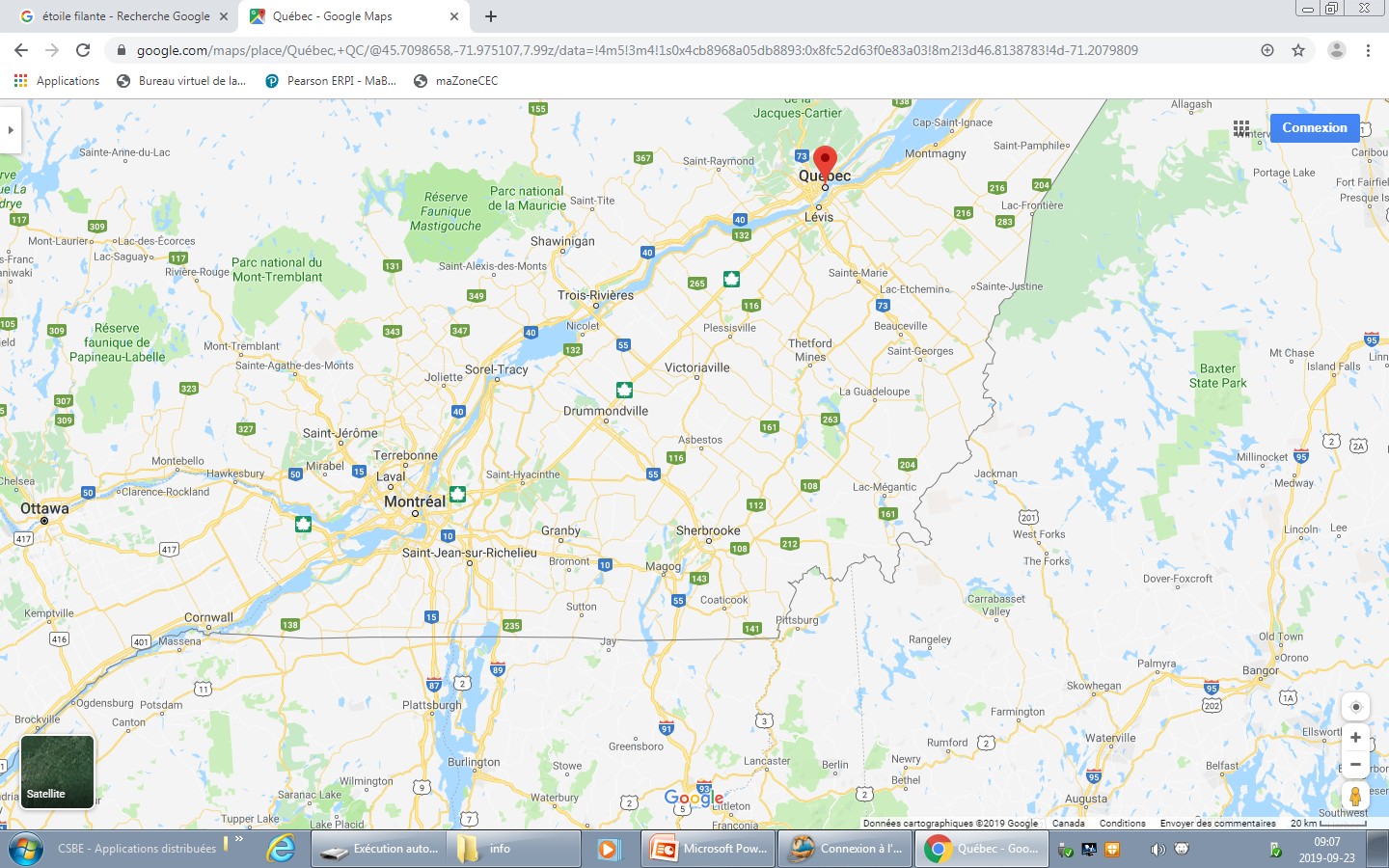 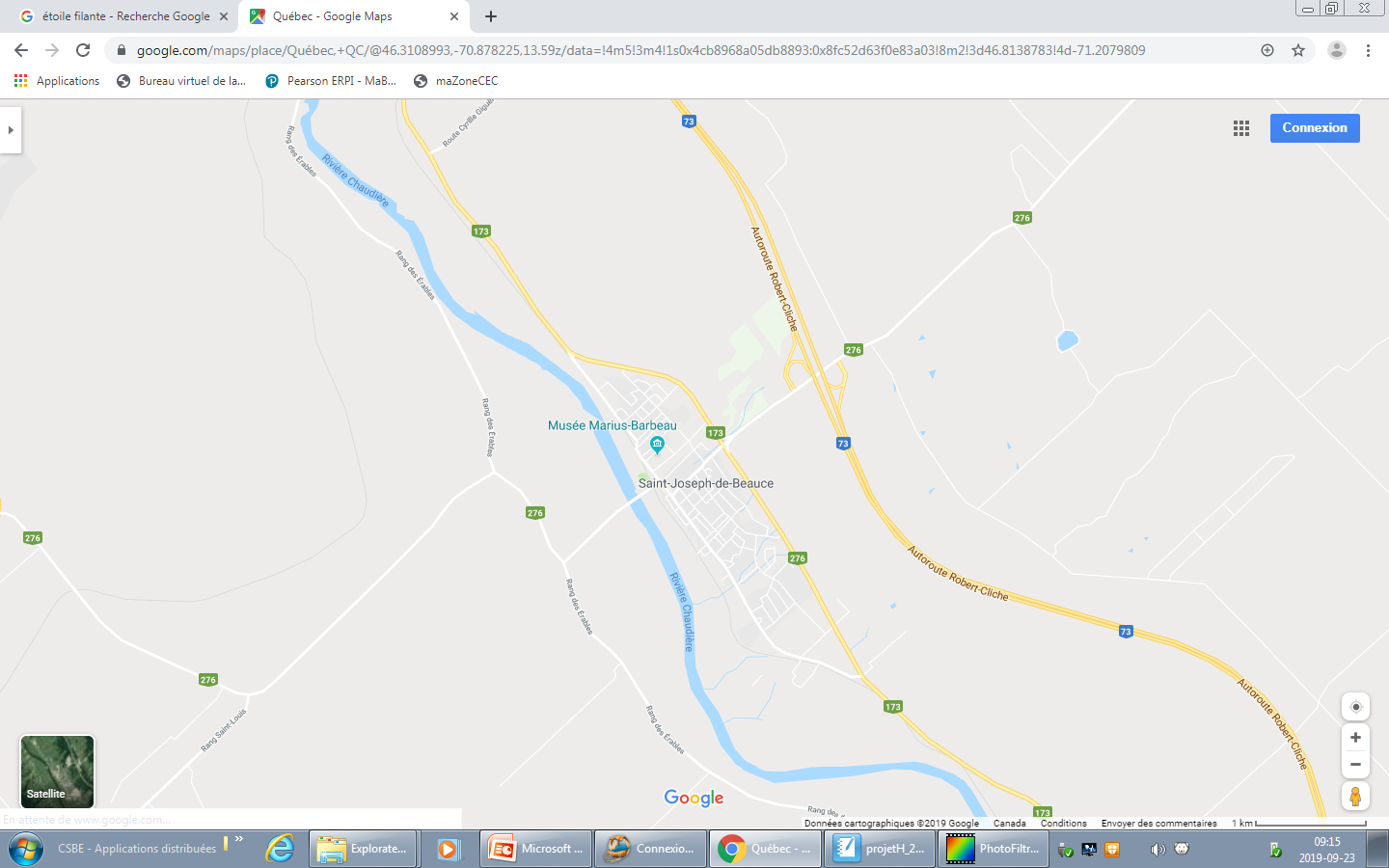